Sport in our life
Prepare:
Roman Matviichuck
                                                     Form 10 A
                                                     School 25
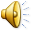 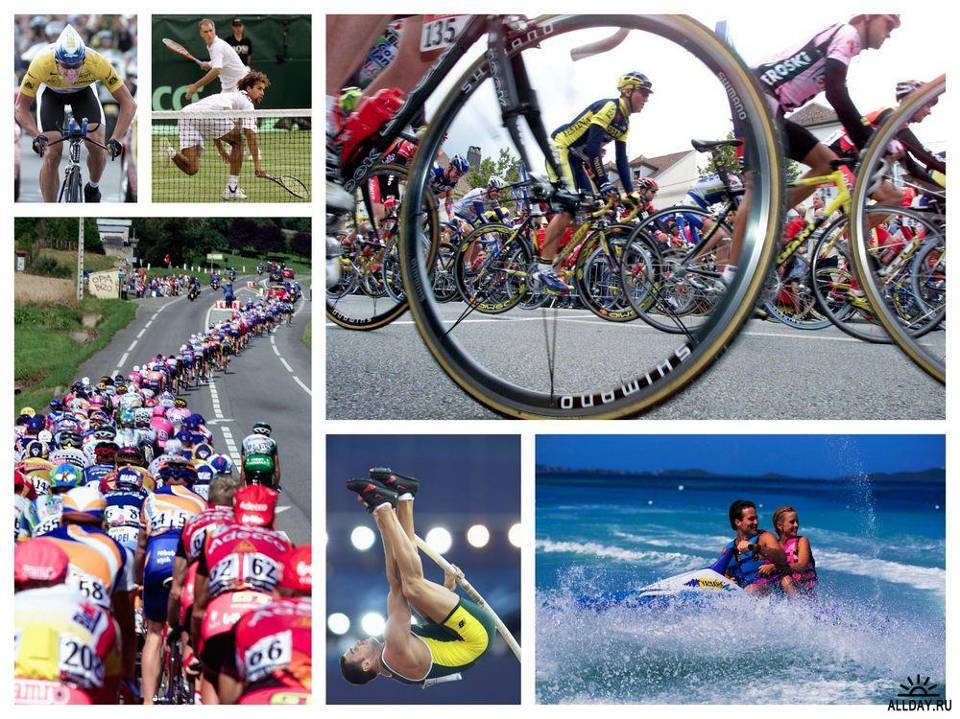 Introduction
Sport plays an important role in our life. Sport makes people healthy, keeps them fit, more organized and better disciplined. People go in for many kinds of sports. There are sports grounds near every school, every institute, every factory and plant. Besides there are sports clubs and sport school in every town.
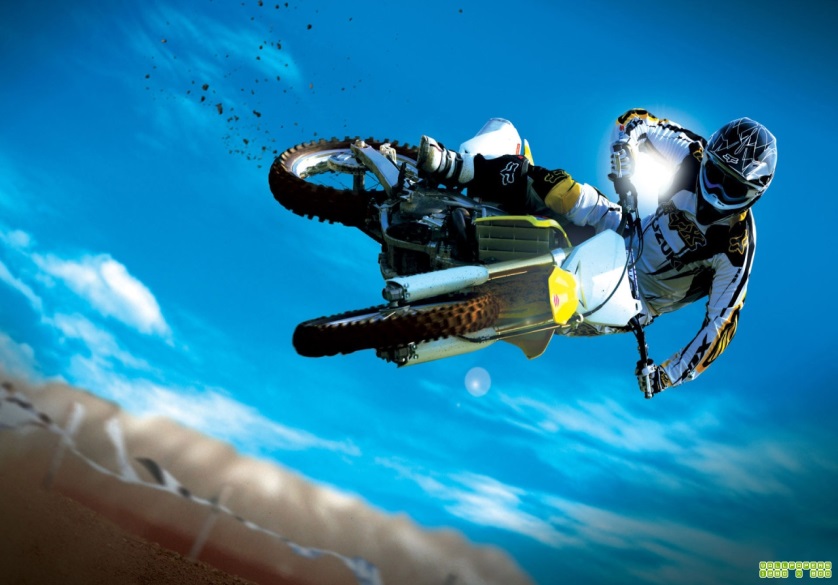 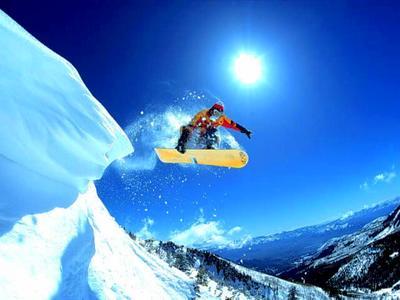 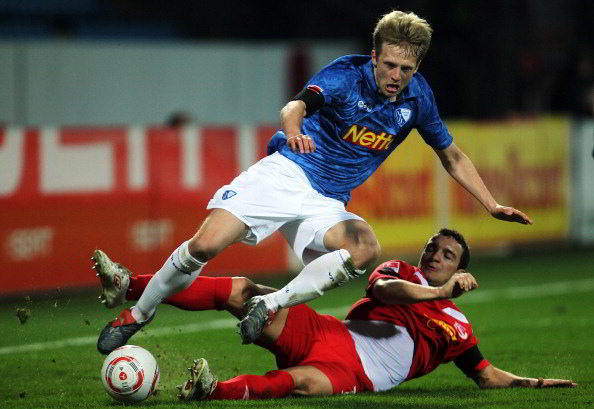 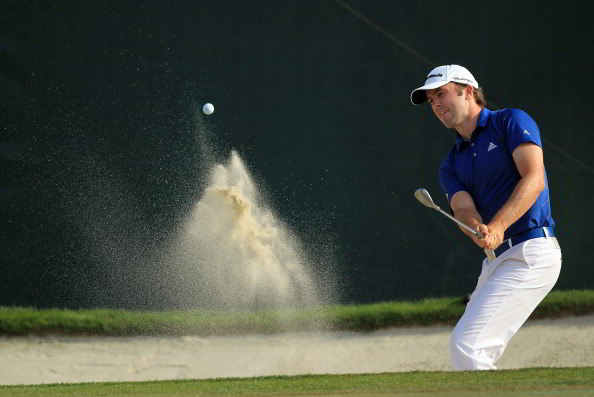 Football
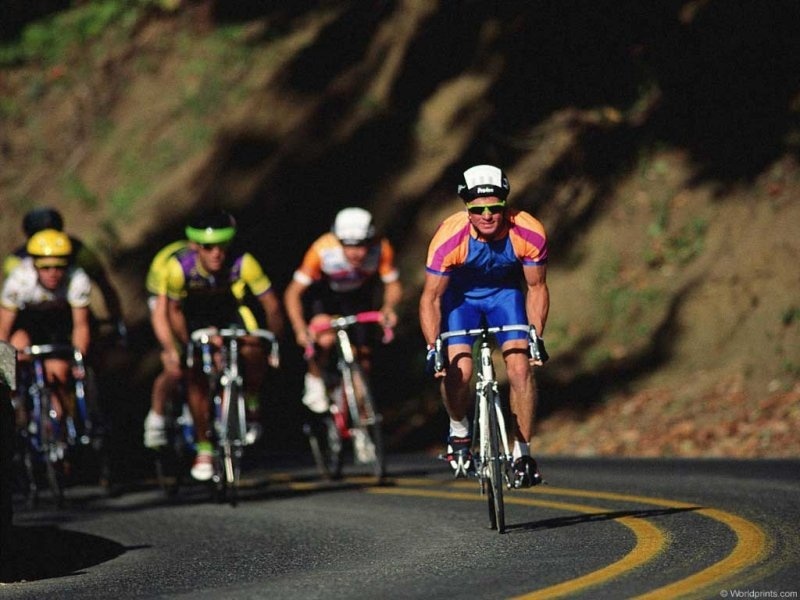 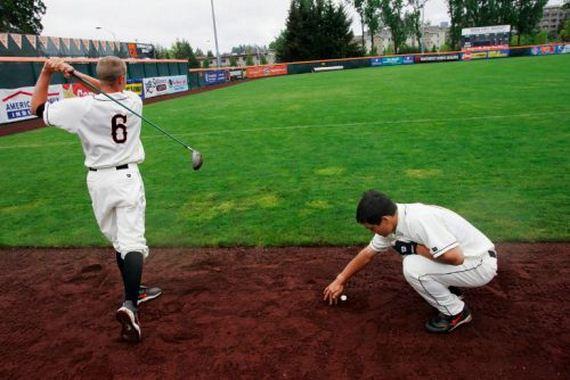 Ol
Summer sports
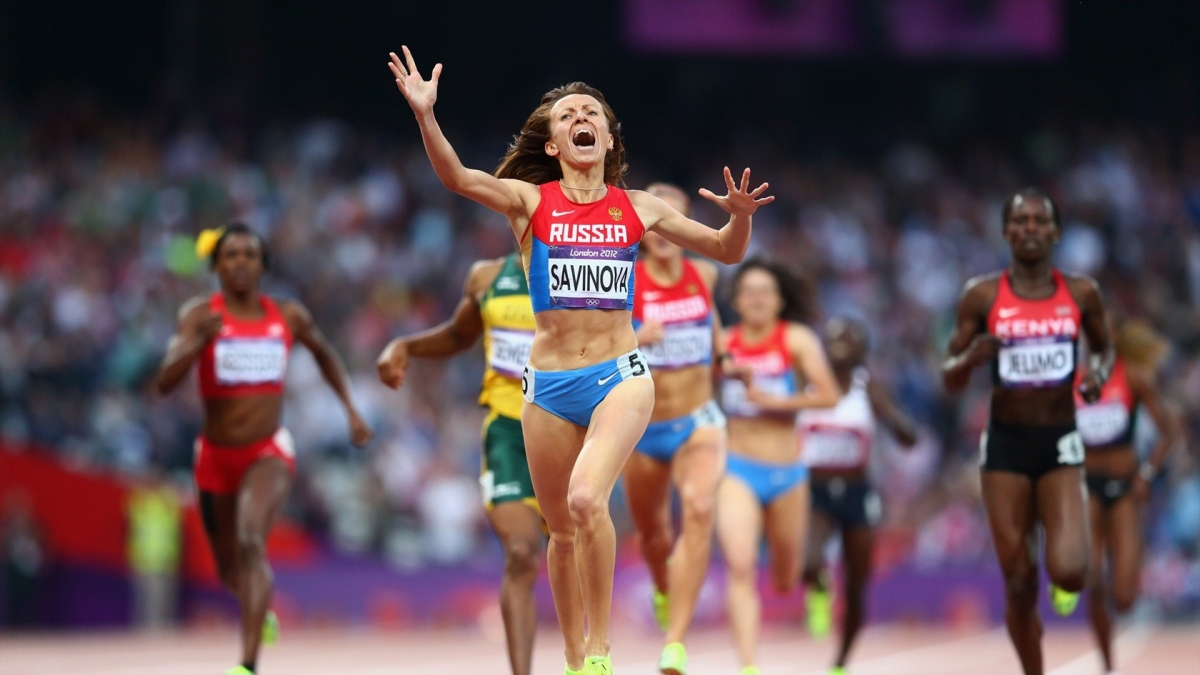 And games
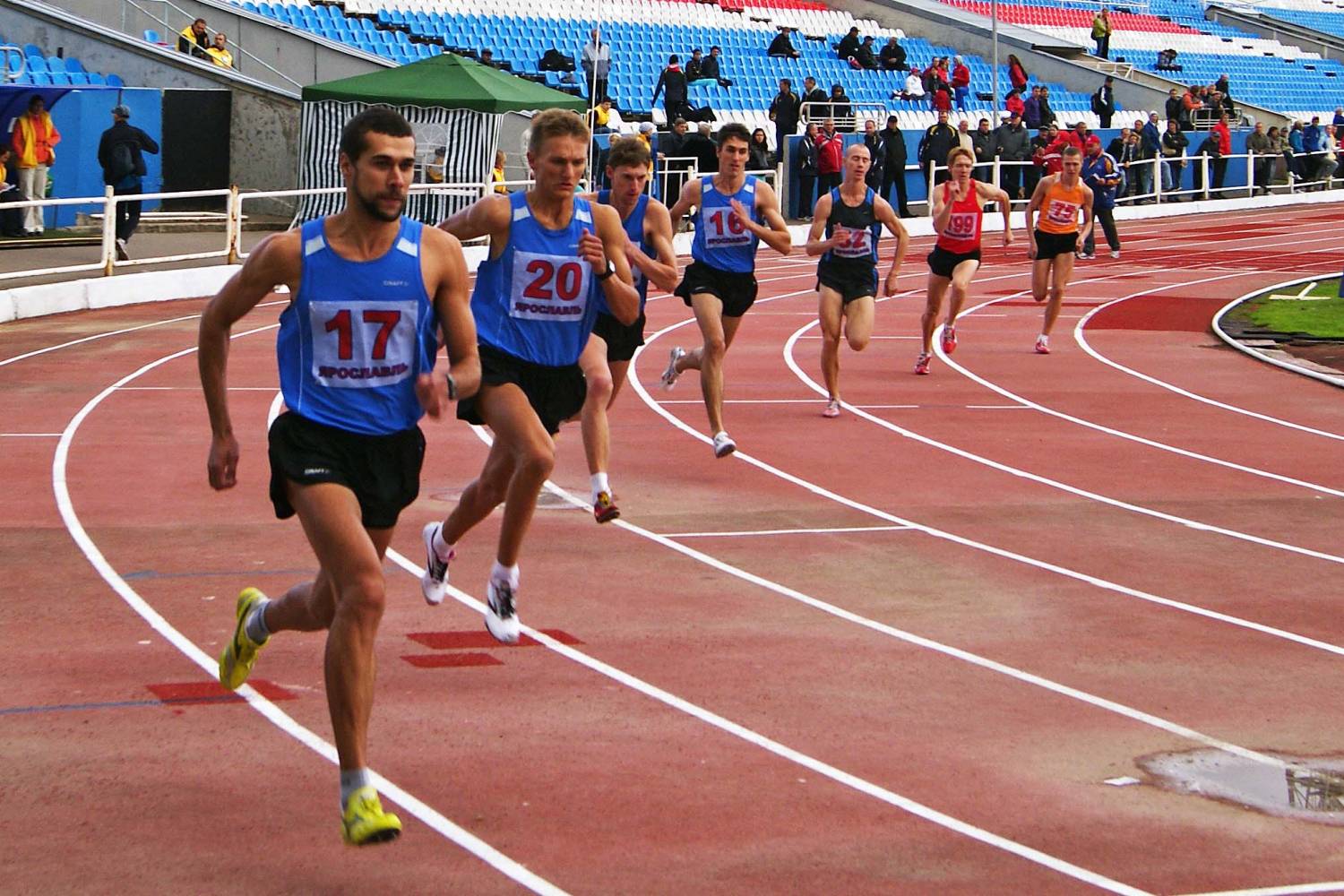 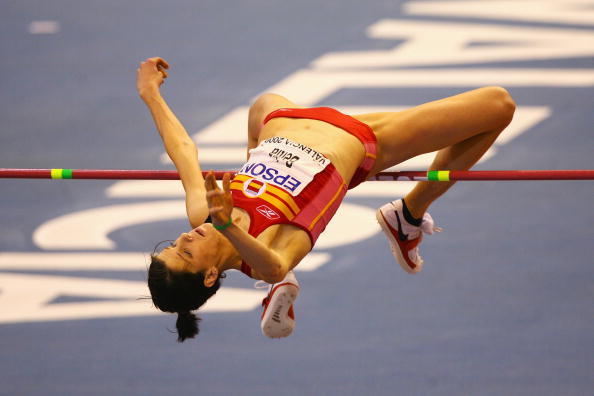 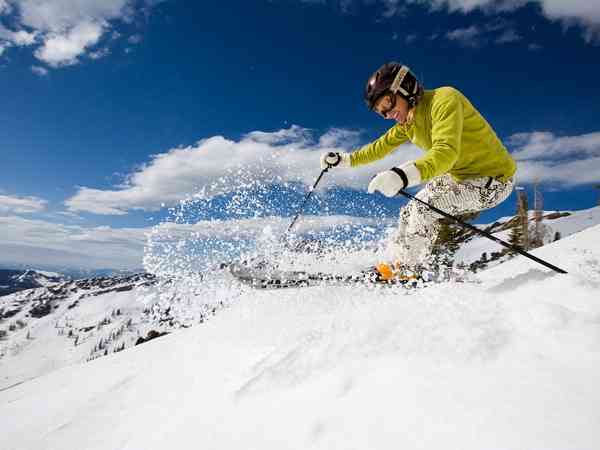 winter games
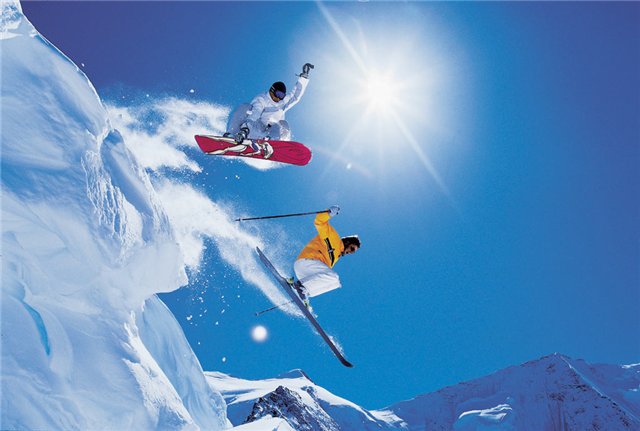 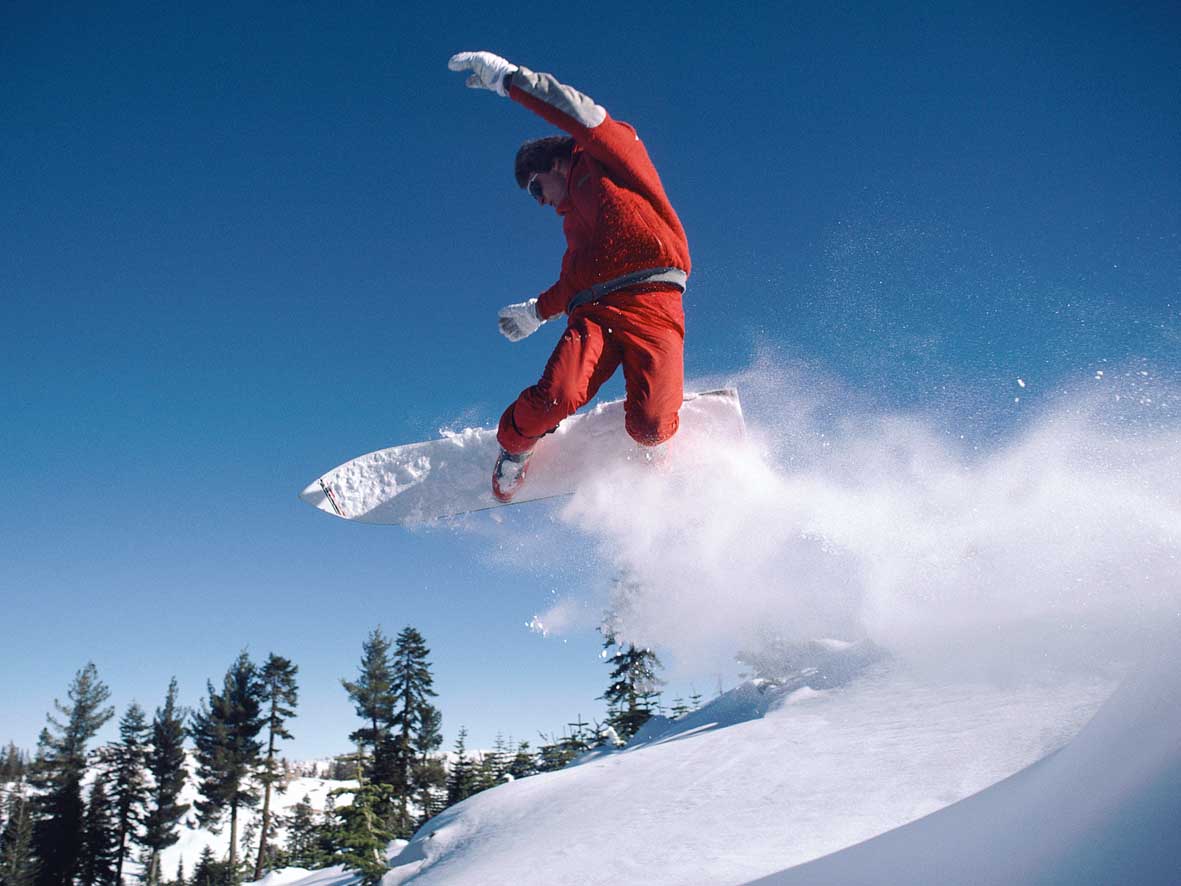 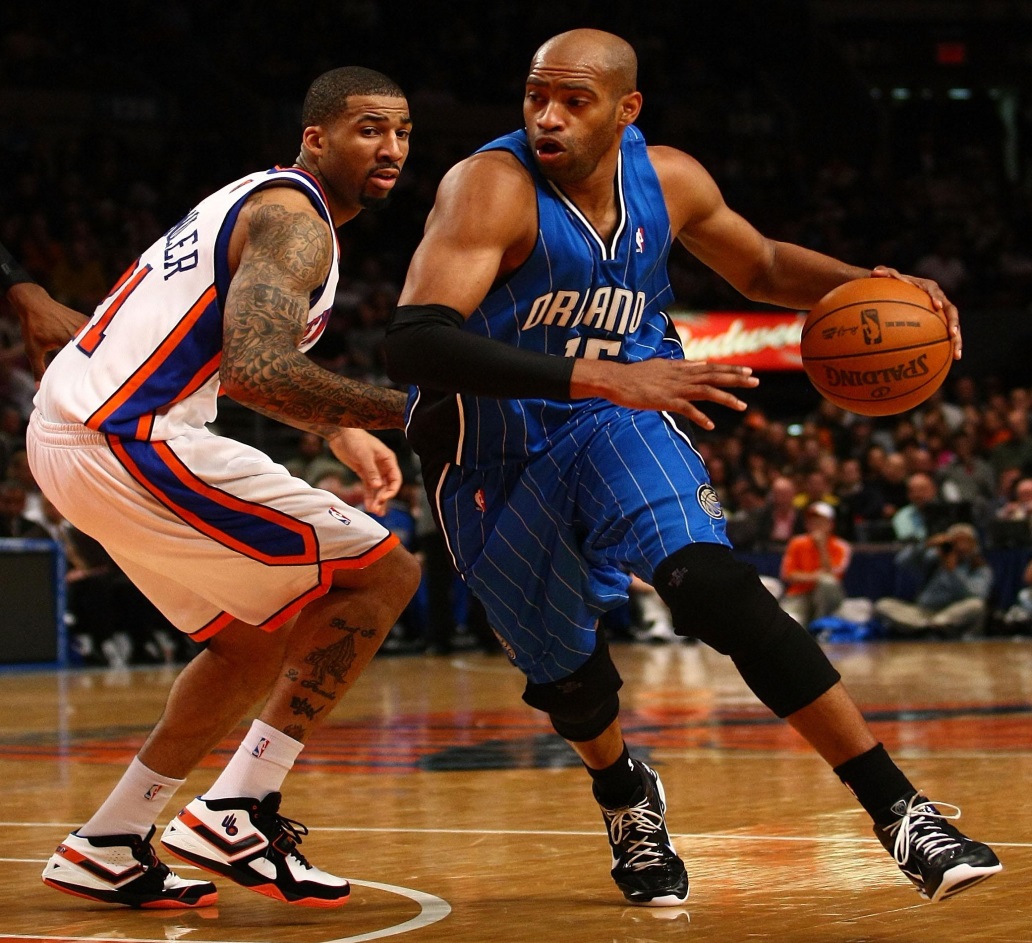 Indoor sports
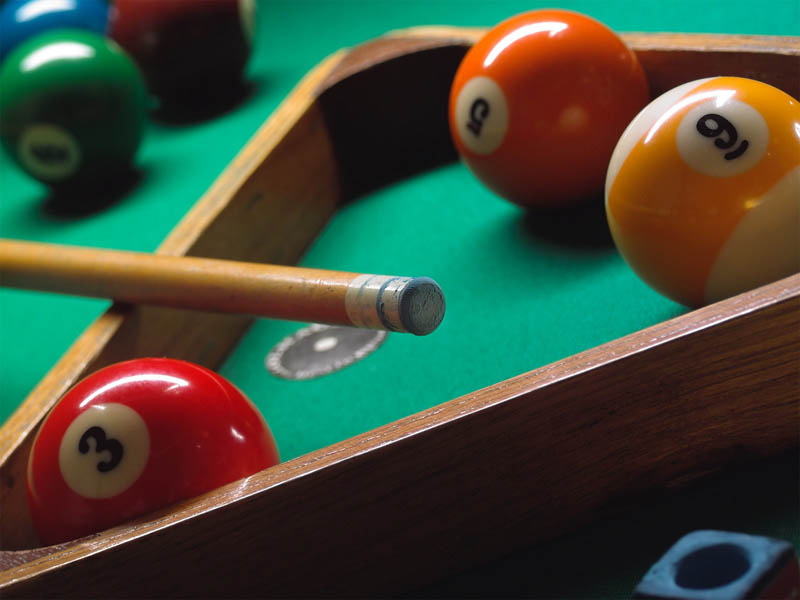 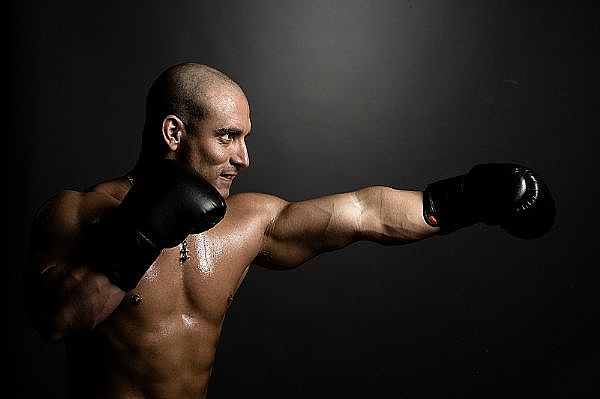 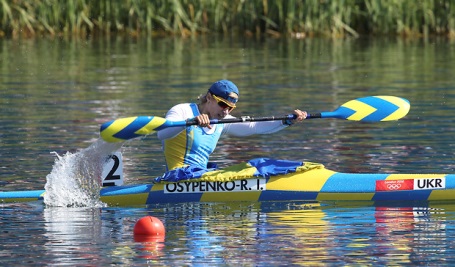 Outdoor sports
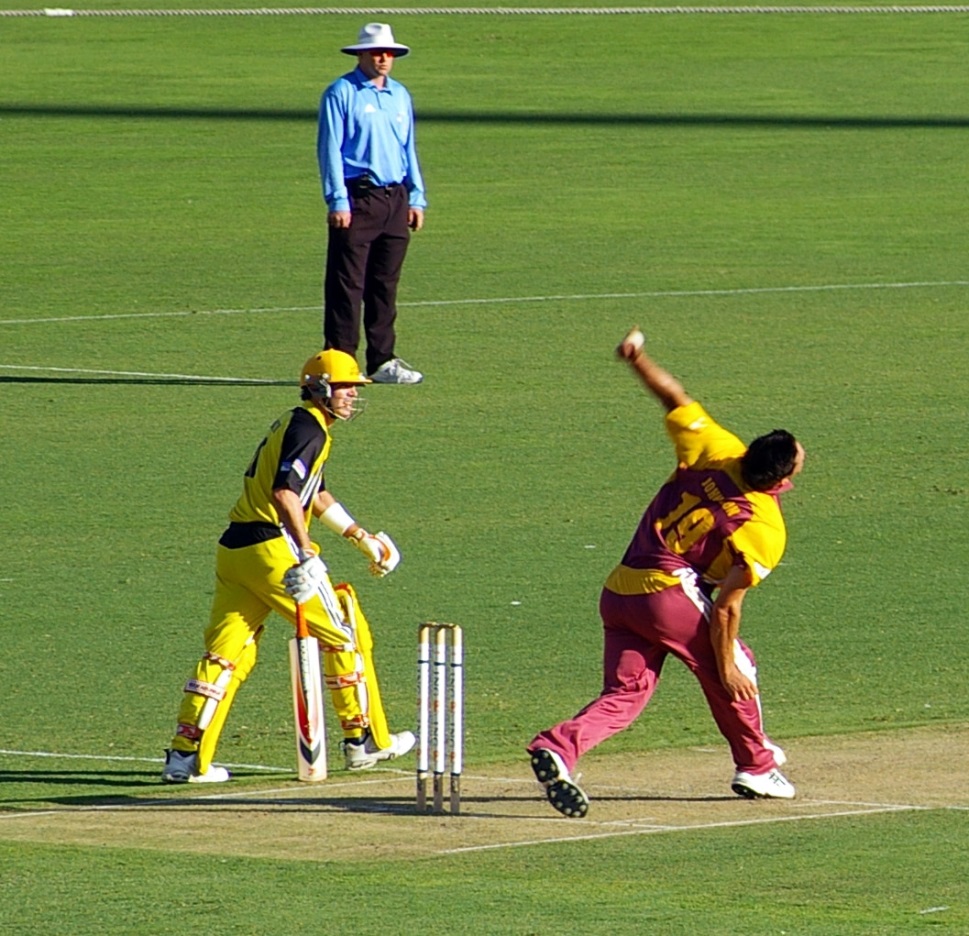 What kind of sport do you know?
Sports for everybody
I go out cycling every day,
I get strong and fit that way,
And I play football at weekends,
With all my other healthy friends.
We like to run and swim and walk
Let's move around, no time to talk!
So we enjoy sport anyway,
We love to do sport every day.
If the weather is OK,
We can go fishing all the day.
We can jog around the park.
It's very good for the heart.
Yes, we like to swim and run and walk,
Let's move around, no time to talk!
So we enjoy sport anyway,
We love to do sport every day.
Remember with what kind of activities we use do, play and go.
Thanks for your attention !!!